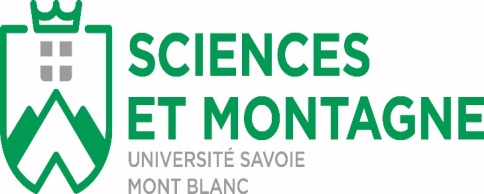 Filière Mathématiques :
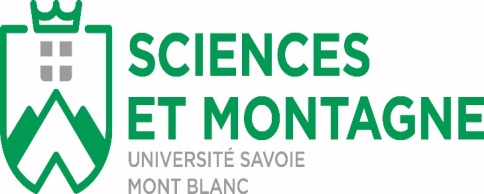 Filière Mathématiques